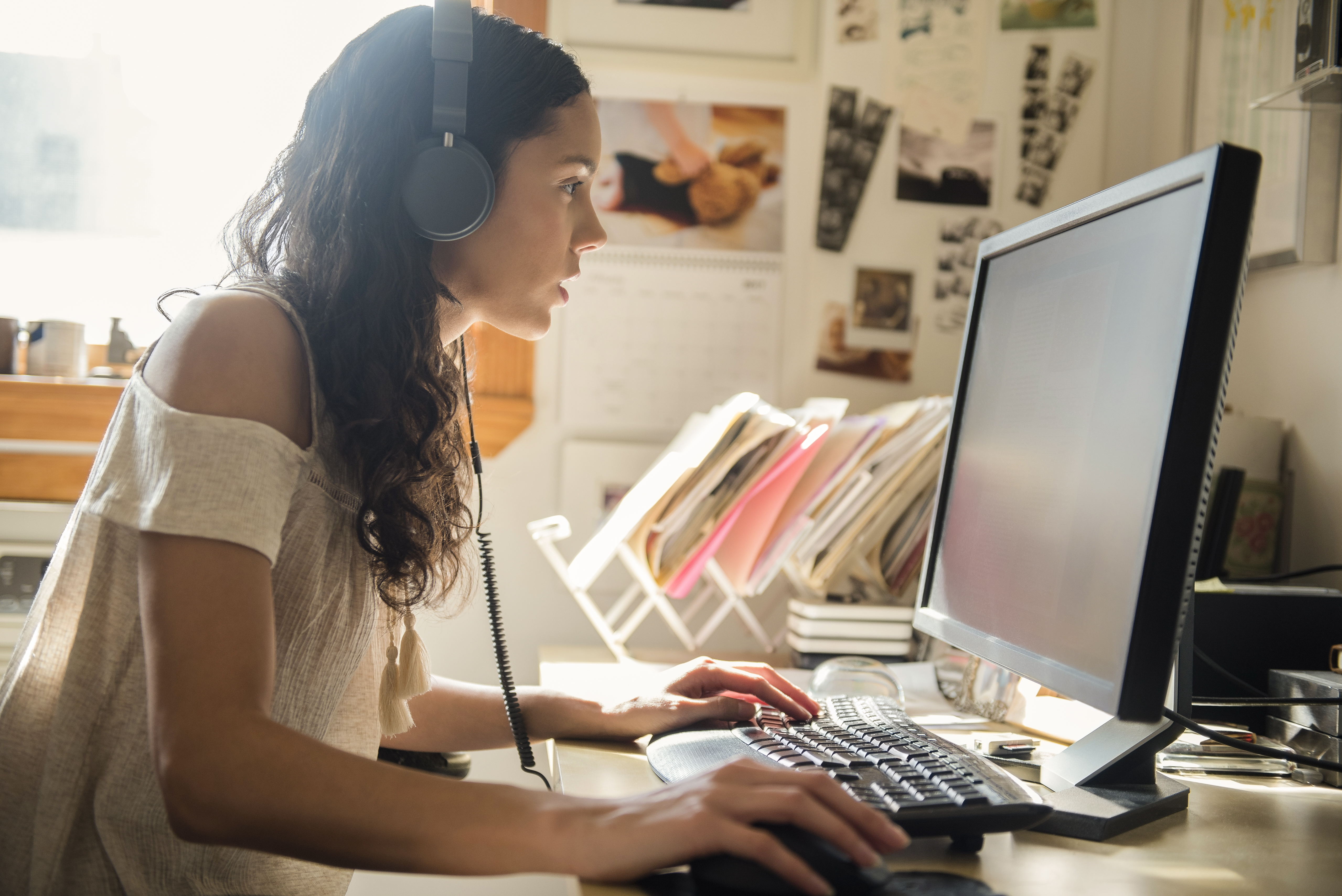 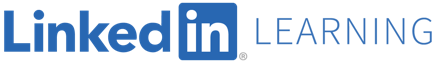 キャンパスのすべての人に最適なパーソナライズされたオンライン学習
LinkedInの独自データで、学生の成績向上と教職員の育成を図ります。
大学向けLinkedInラーニングの紹介
利用可能なコンテンツ
_____
ビジネス

リーダーシップ
Microsoft Office
営業
資格準備: PMP®、NASBA等
デジタルマーケティング
その他

テクノロジー

クラウドコンピューティング
データサイエンス
ITインフラ
CompTIA
ウェブ開発
その他

クリエイティブ

CAD
クリエイティブソフトウェア
UXデザイン
ビデオグラフィー
写真
その他

*ライブラリに自分のコンテンツをホスト
サービス内容:
学生: 厳しい競争の中でも突出した人材になるようにサポートします。 
職員: 刻々と変化する世界情勢に対応できるスキルを提供します。
教職員: 必要なタイミングでアダプティブラーニングを投入し、カリキュラムを補足・支援します。
卒業生: 教室で学習したことを職場でも自信を持って発揮できるスキルを提供します。
就職活動の支援
LinkedInラーニングで可能なこと
需要の高い最新技術とソフトスキルを学べます。
それぞれのレベルと目標に合わせた、最新の業界トレンドに基づいたおすすめを提供します。
使用端末の種類やオンラインの有無を問わず、いつでも学習可能です。
世界最大のプロフェッショナルネットワークで、スキルとブランドをアピールする場になります。
「将来的に自分の市場価値を高めるために、LinkedInラーニングを活用しています」
プラサアディ・ダンゴッラ
 (Prasaadi Dangolla)
Seton Hall学生
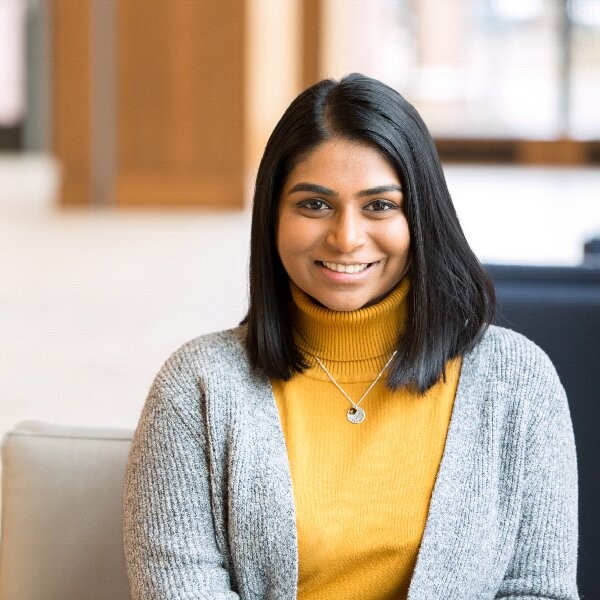 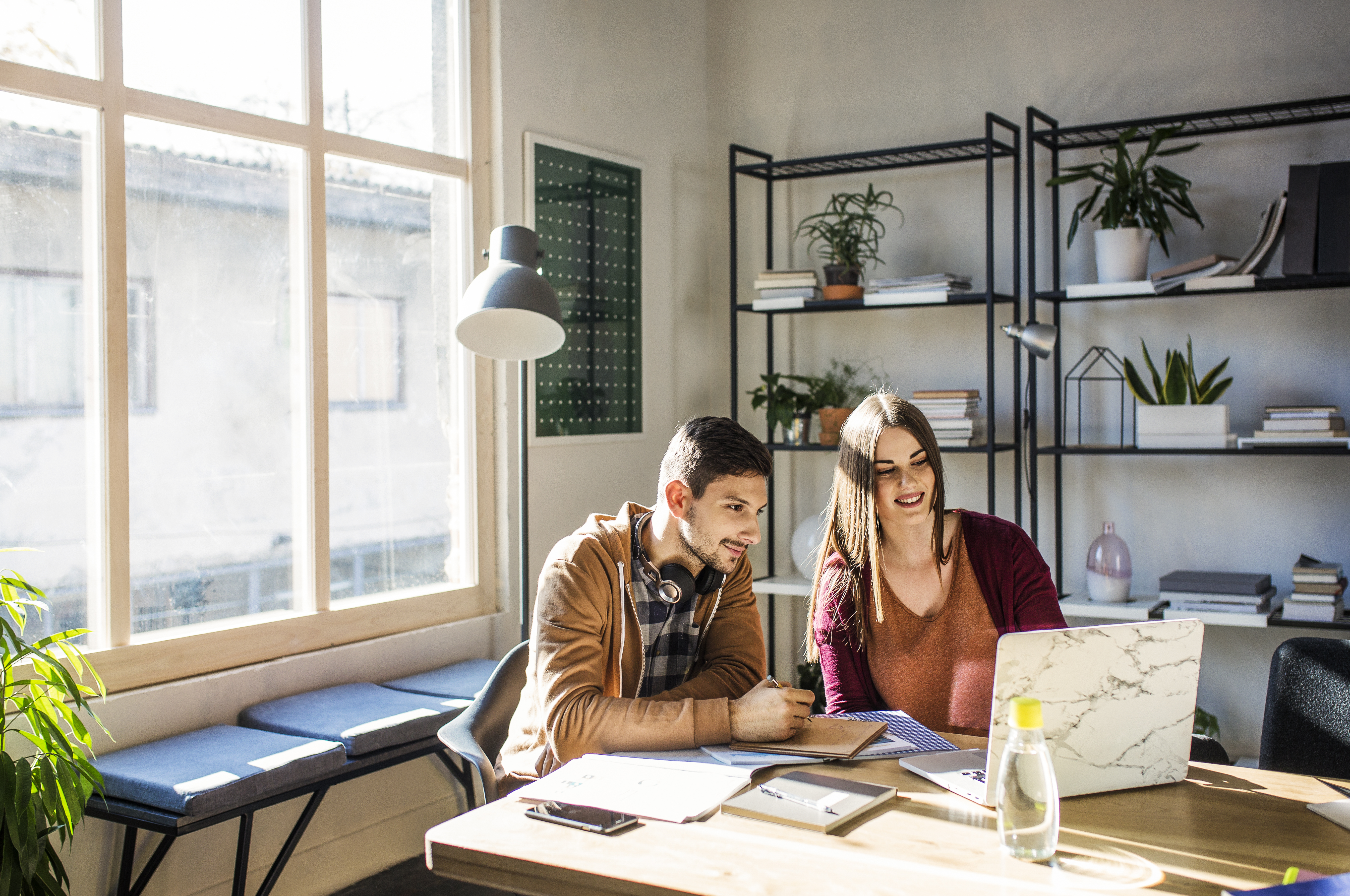 パートナーシップの特徴
これまでの成果とこれからの戦力の確認: 卒業生の就職先と現在の学生たちとのスキルギャップについて、LinkedIn独自のデータで確認できます。
リアルタイムのスキルデータ: 所属機関のスキルプロフィールでリアルタイムデータにアクセスすれば、職員に適した学習を提供する場が見つかります。
世界規模のコンテンツ: 各業種の専門家が指導する15,000を超えるコースライブラリには、毎週60以上の協同コースが追加されています。コンテンツは英語、スペイン語、ドイツ語、フランス語、日本語、中国語、ポルトガル語に対応しています。
独自コンテンツの運営: 独自に作成した動画やファイルなどをLinkedInラーニングのライブラリにアップロードして、所属機関のロゴを掲げた提携プラットフォームを運営できます。
「学生がLinkedInプロフィールとつながることによって、様々な企業と直接交流でき、より活発に動けます」
リック・ホッジ
 (Rick Hodge)

ロサンゼルス短期大学地区 (LACCD)キャリア・専門教育担当長
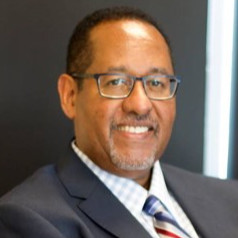 詳しくはこちらをご覧ください: learning.linkedin.com
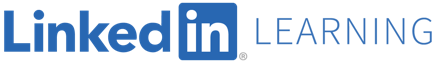